Посуда
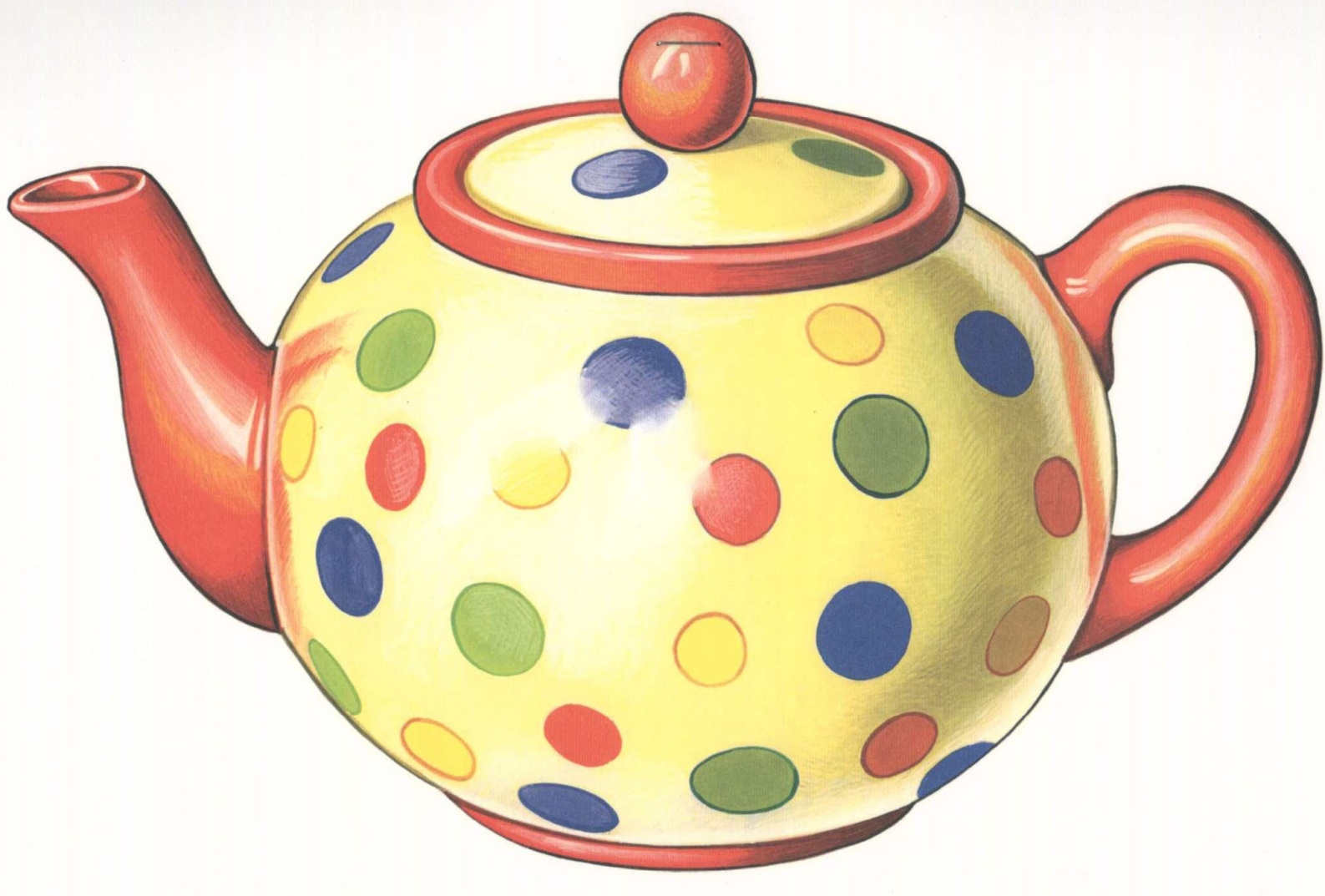 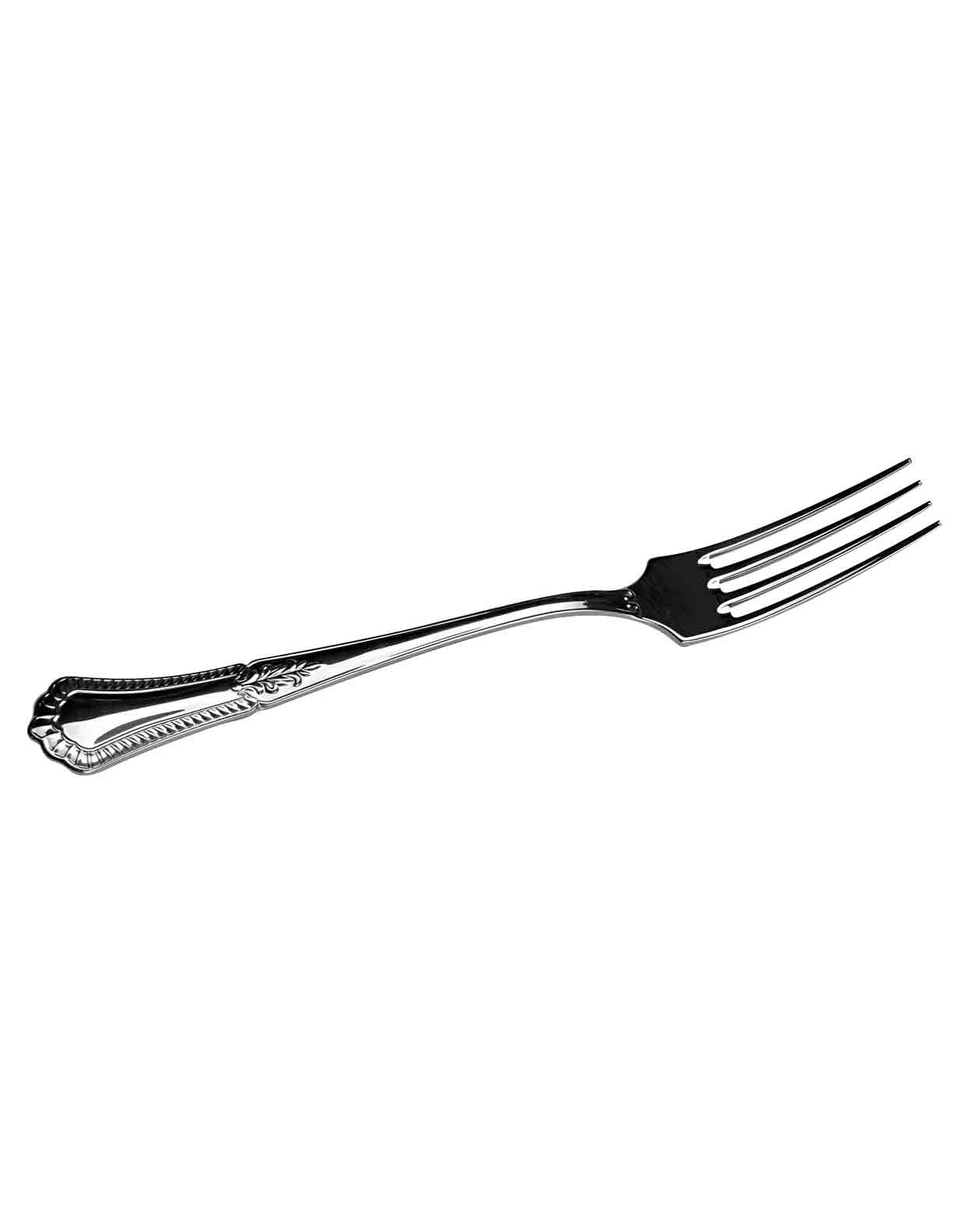 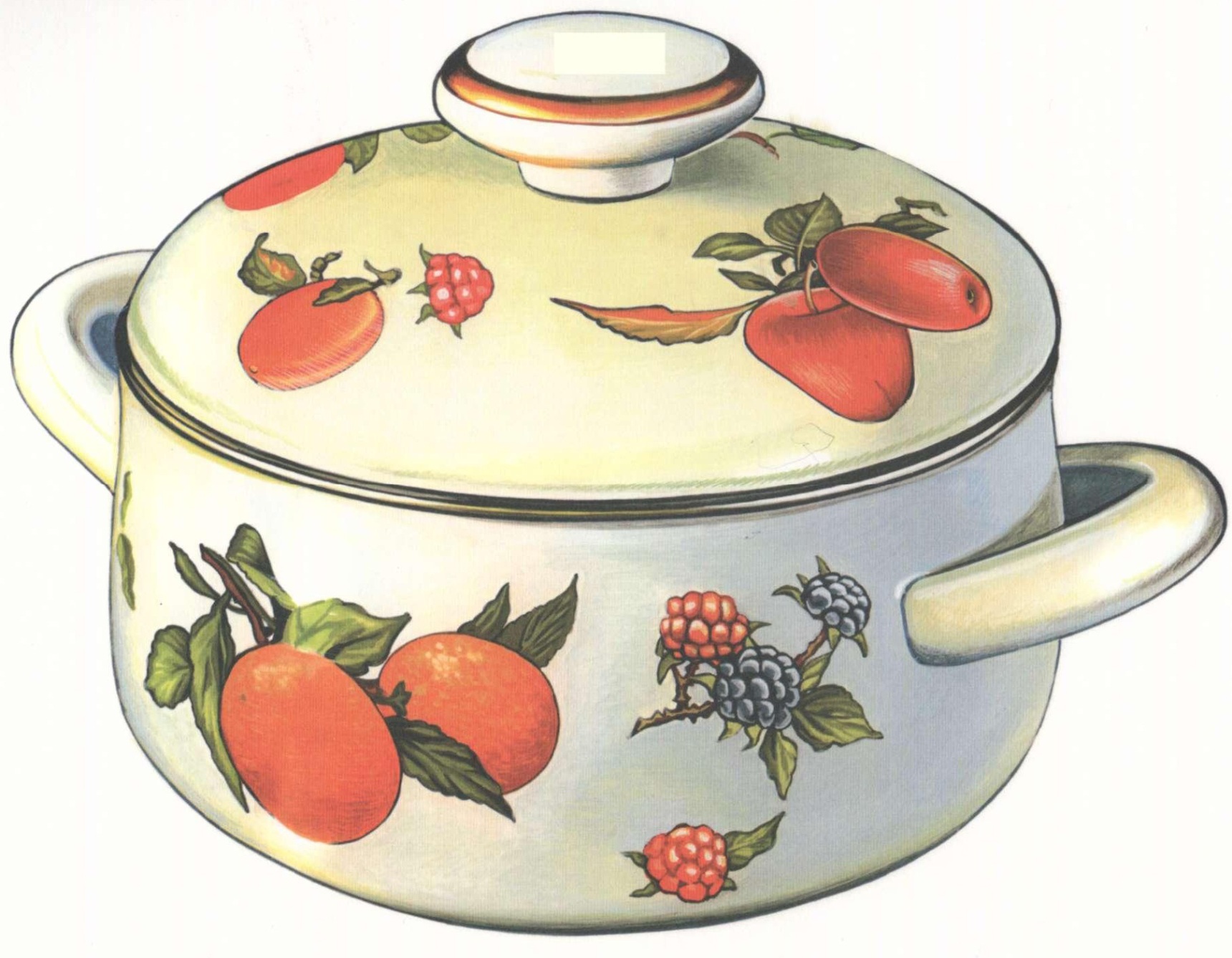 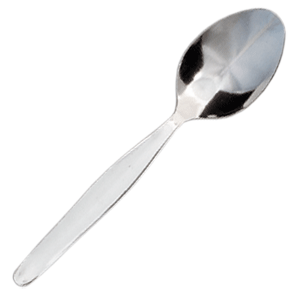 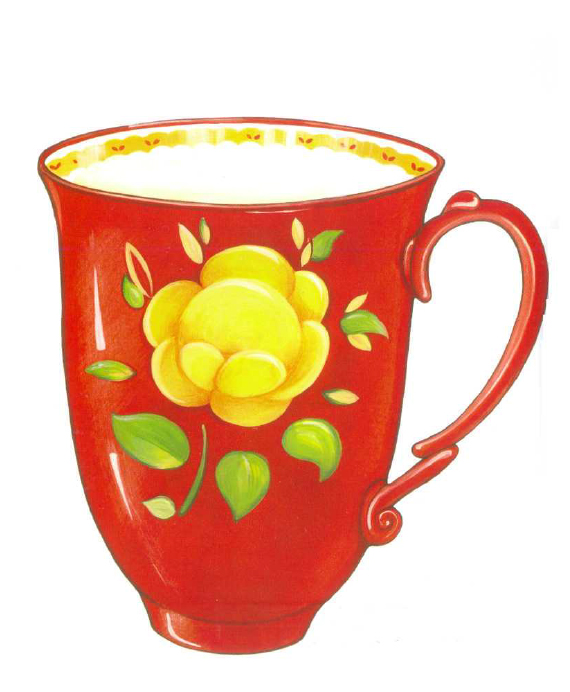 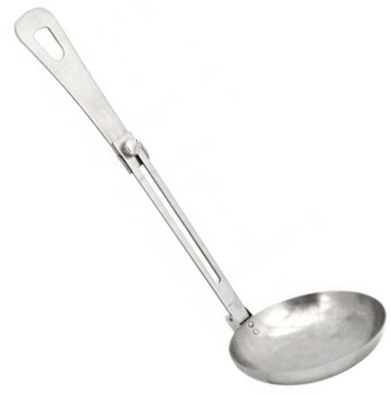 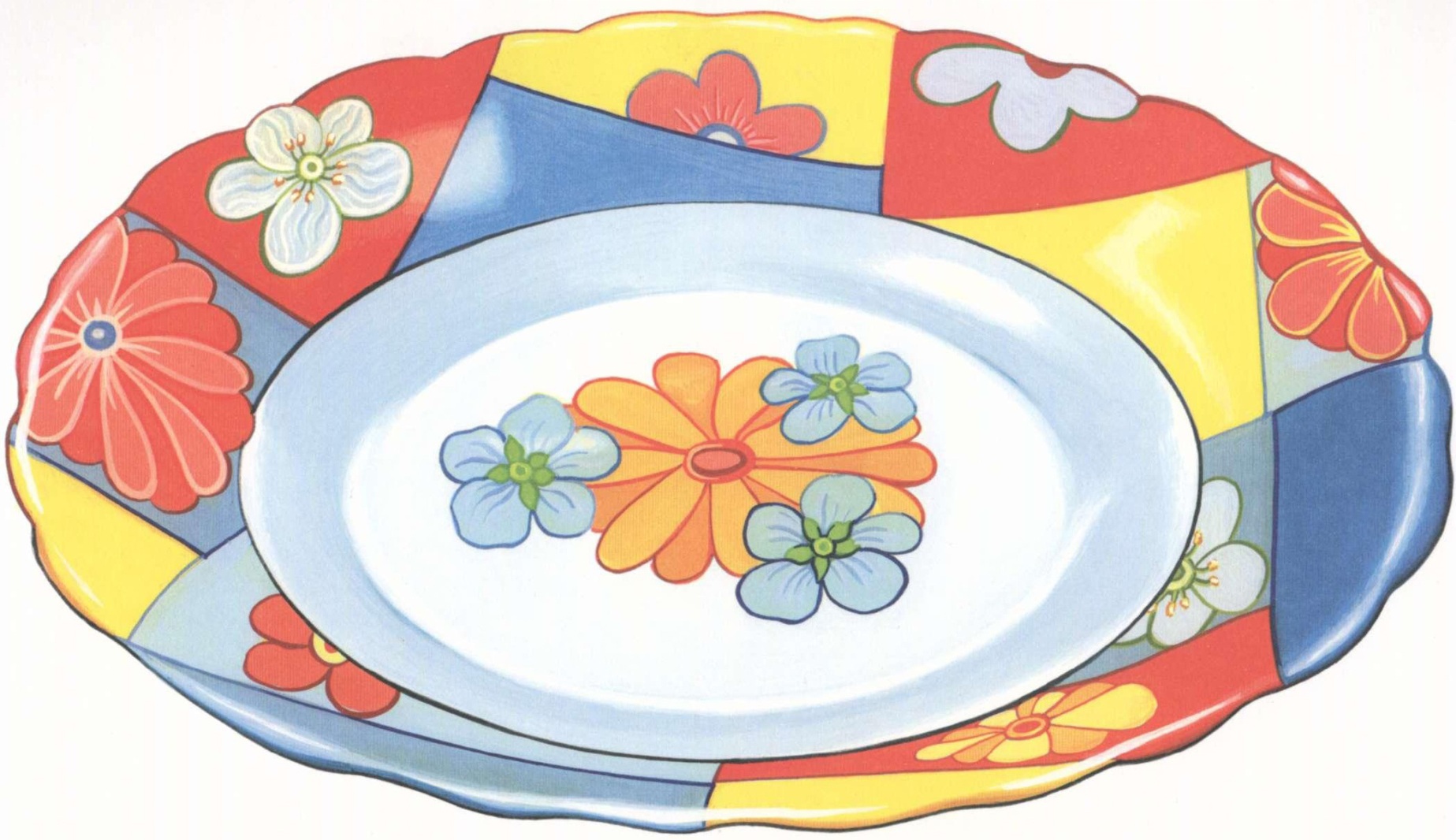 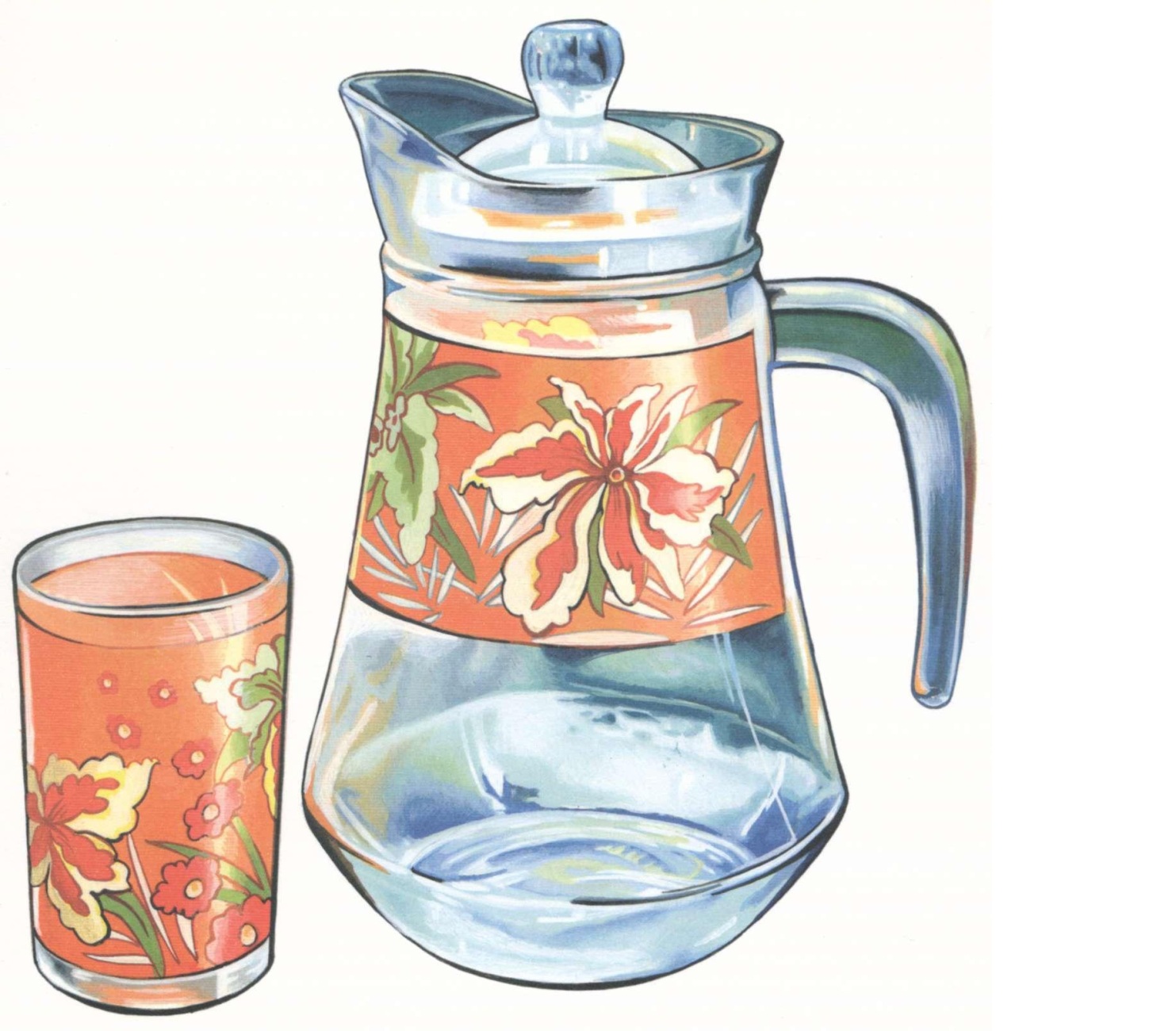 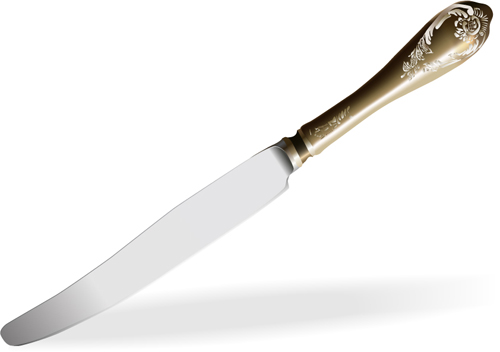 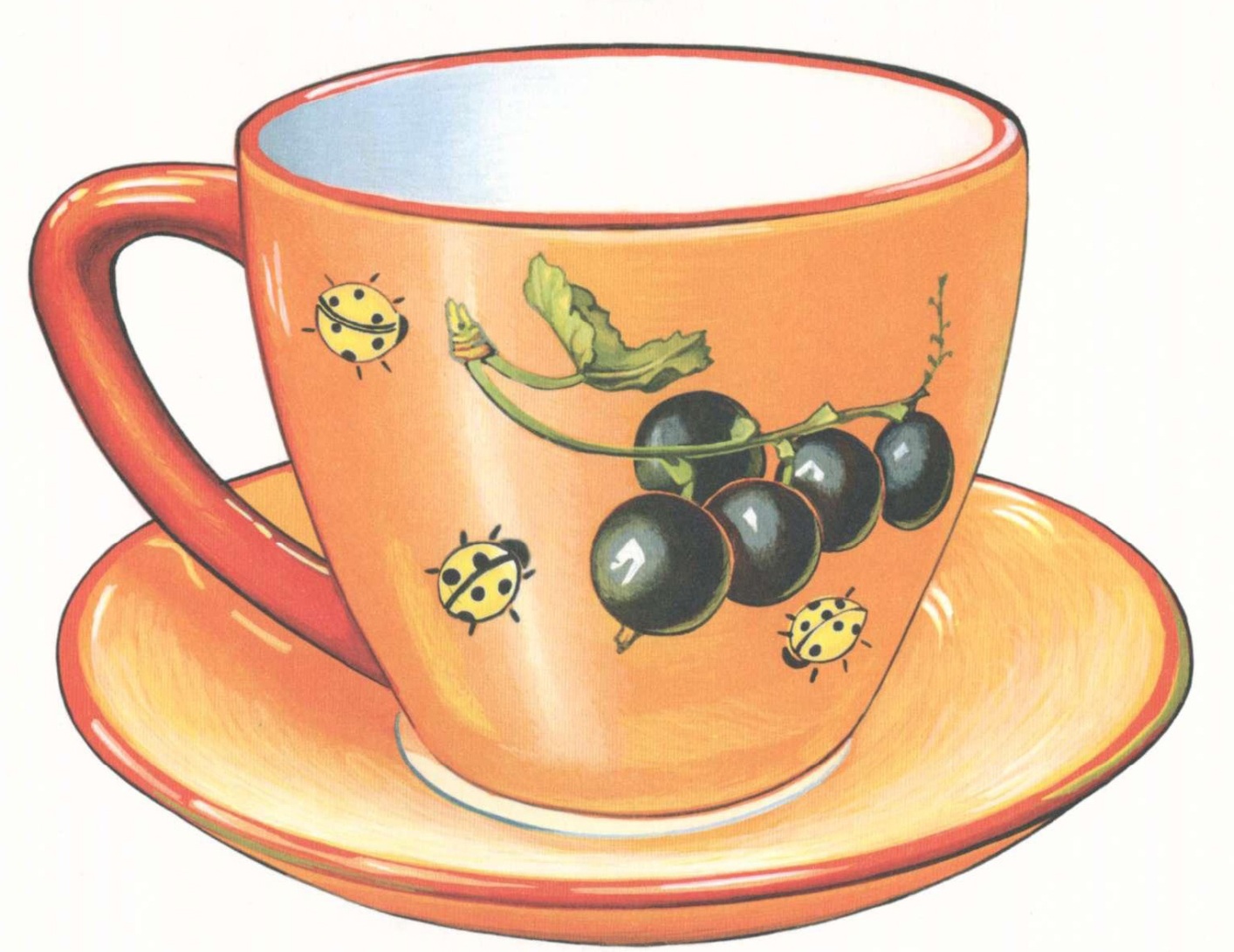 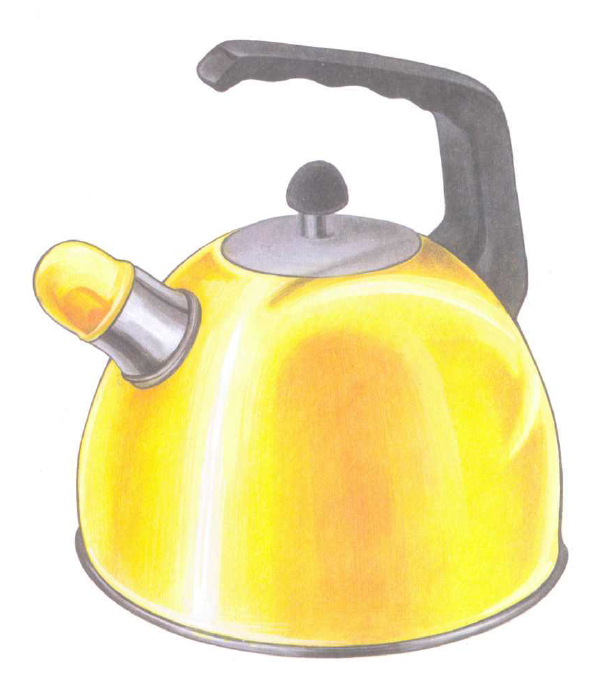 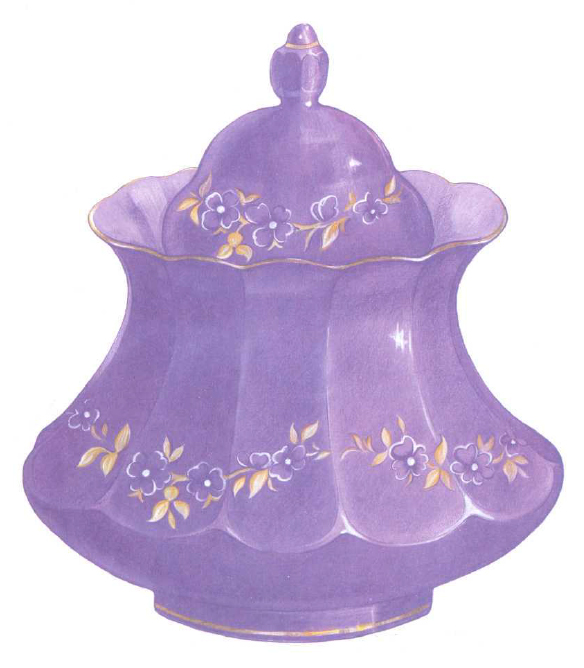 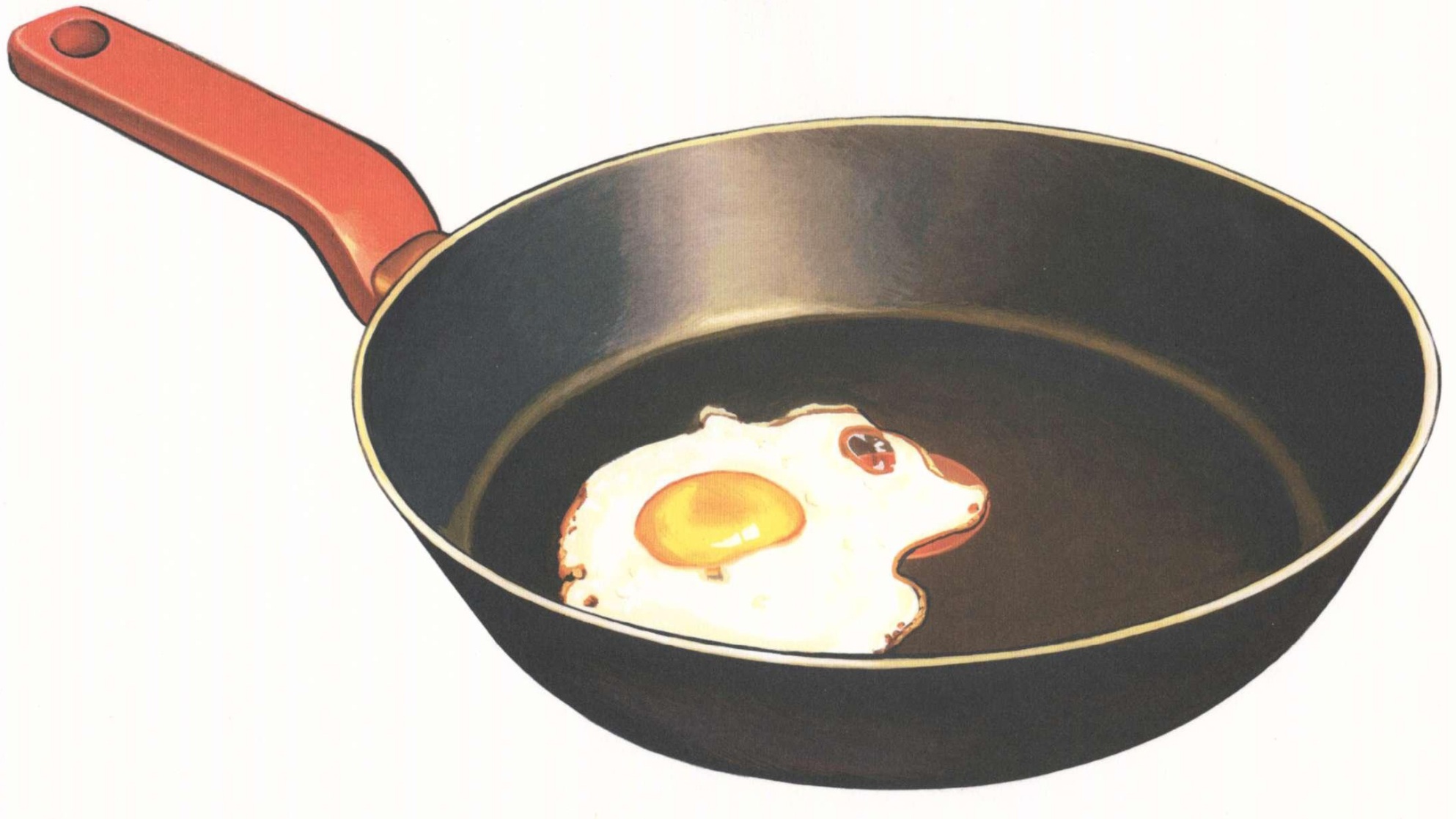 Давайте
 поиграем!

«Чего не стало?»
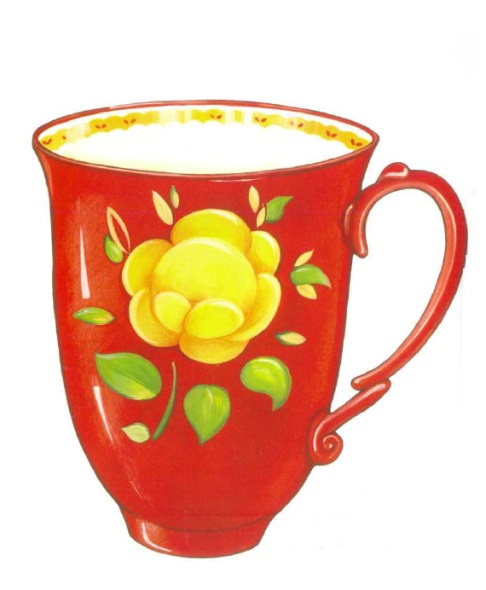 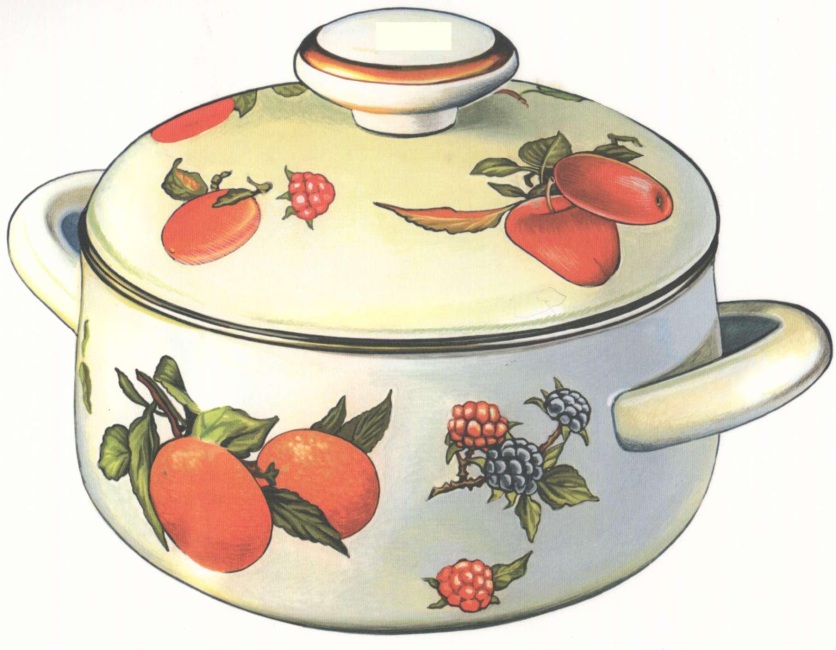 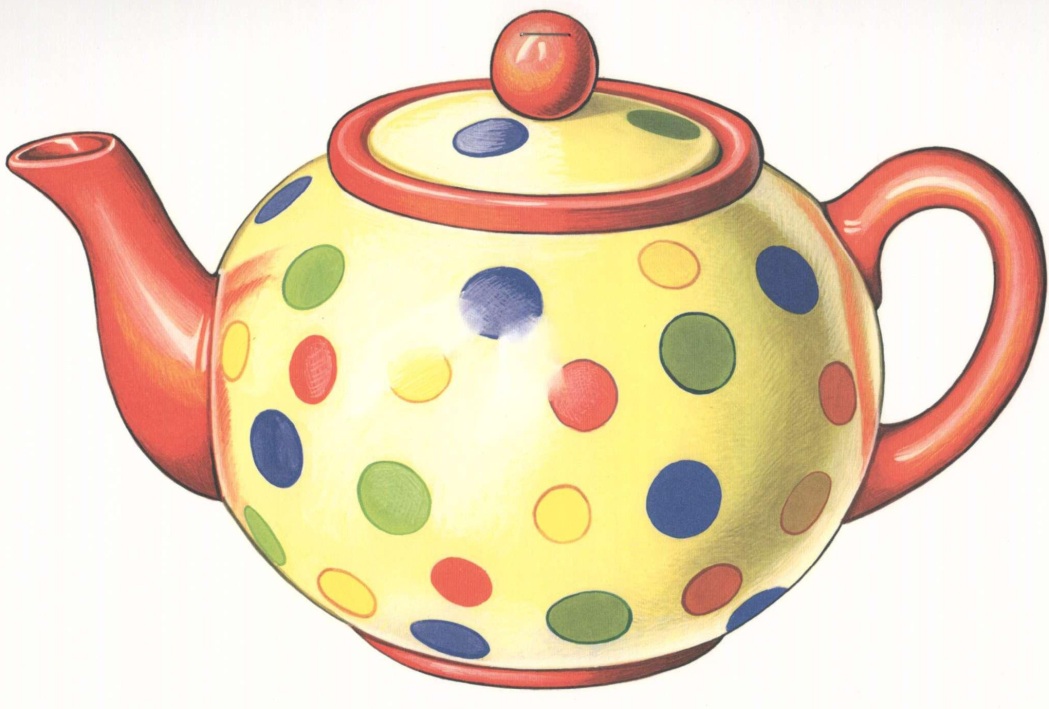 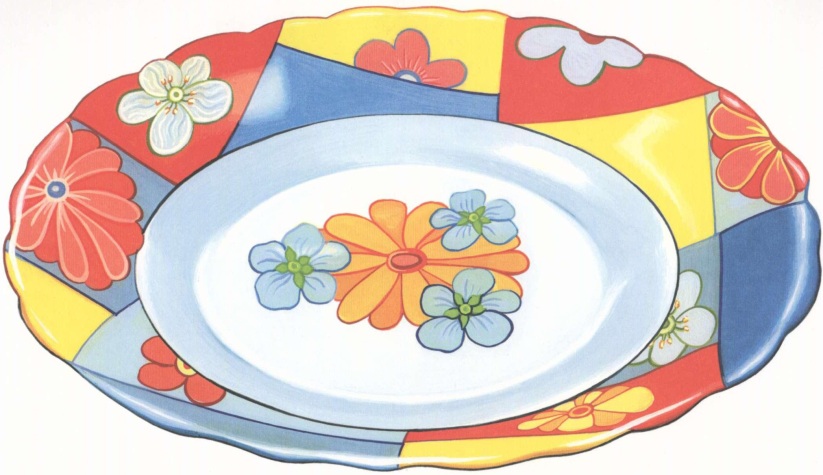 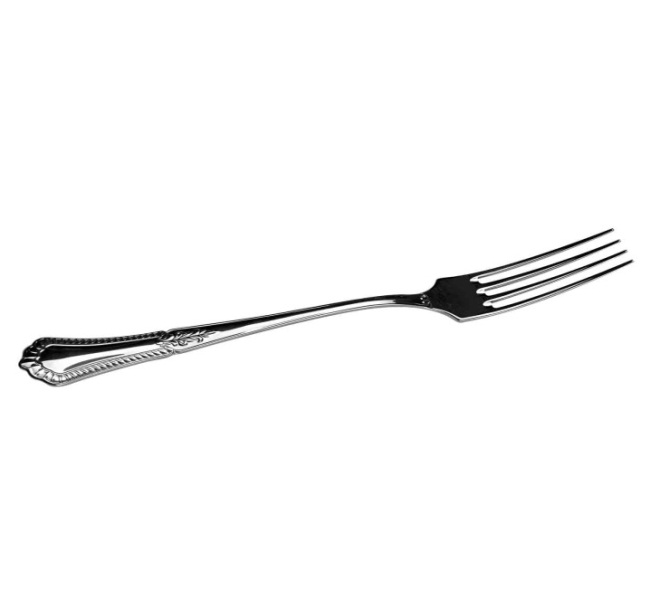 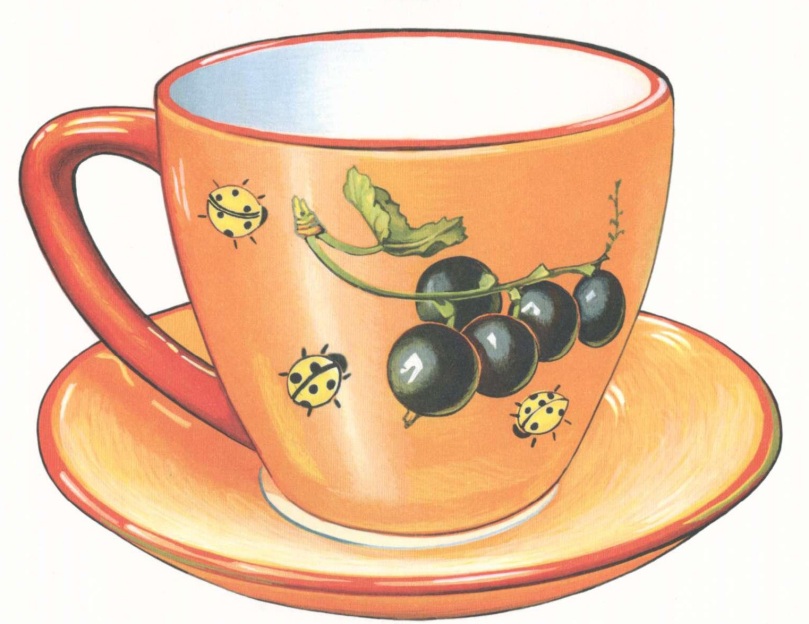 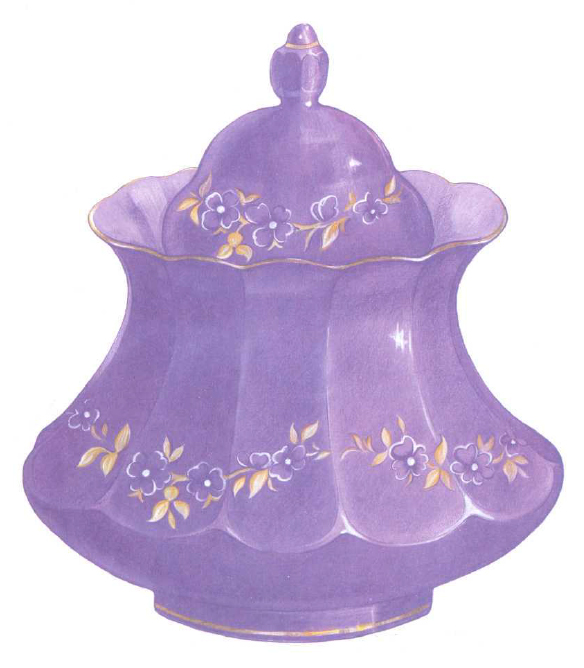 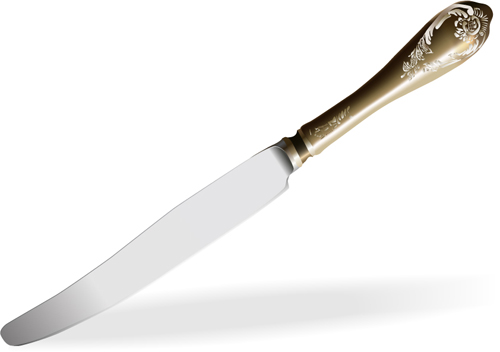 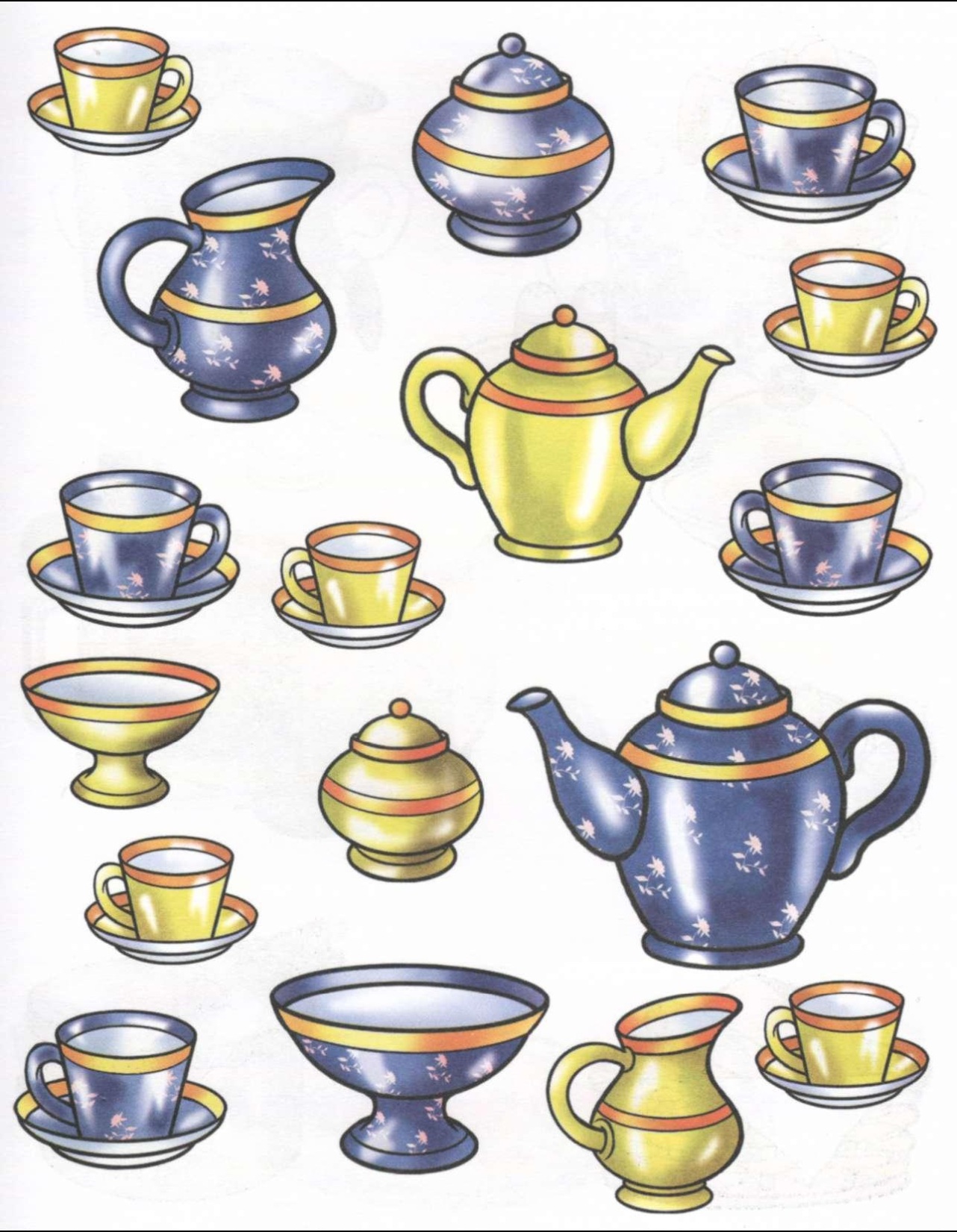 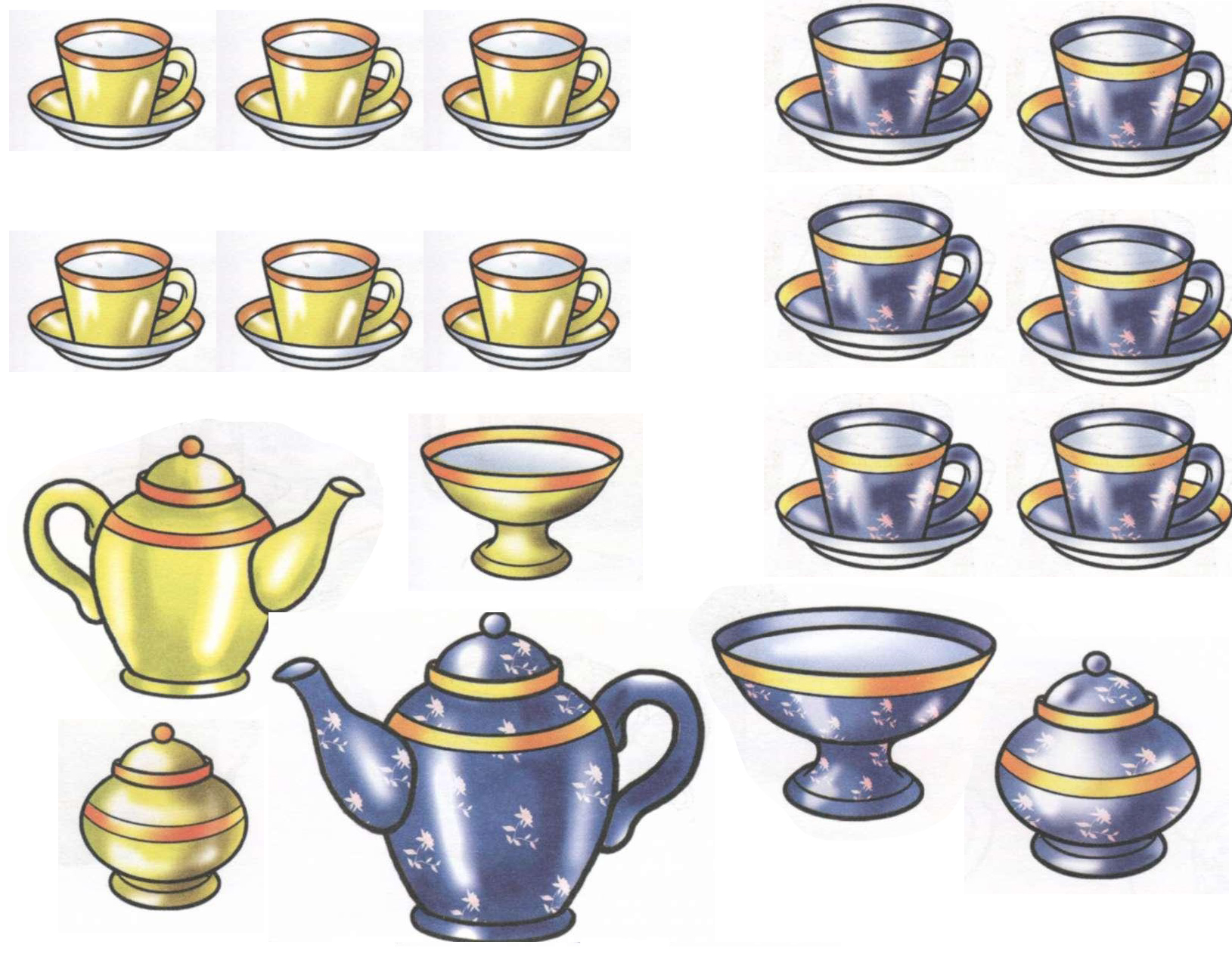